Why Live Righteously?
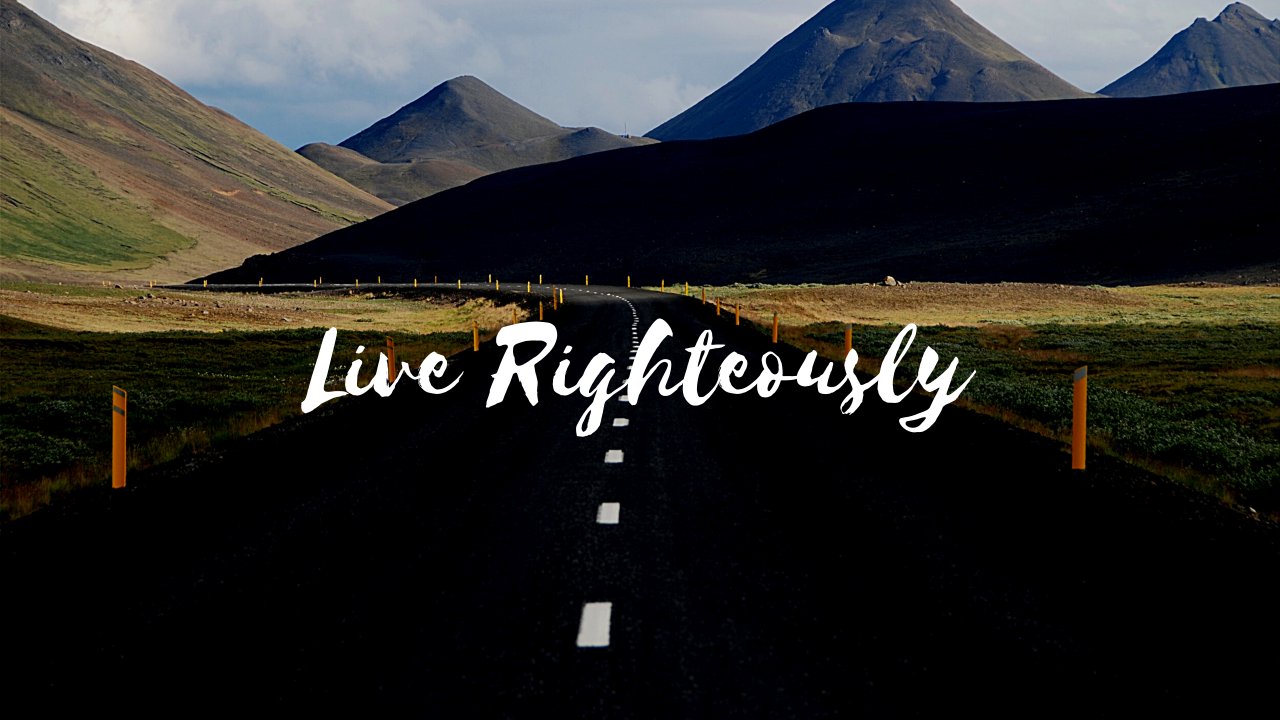 Why
?
1 Peter 1:17-25
1 Peter 1:17-25
17 And if you call on the Father, who without partiality judges according to each one’s work, conduct yourselves throughout the time of your stay here in fear; 18 knowing that you were not redeemed with corruptible things, like silver or gold, from your aimless conduct received by tradition from your fathers, 19 but with the precious blood of Christ, as of a lamb without blemish and without spot. 20 He indeed was foreordained before the foundation of the world, but was manifest in these last times for you 21 who through Him believe in God, who raised Him from the dead and gave Him glory, so that your faith and hope are in God. 22 Since you have purified your souls in obeying the truth through the Spirit in sincere love of the brethren, love one another fervently with a pure heart, 23 having been born again, not of corruptible seed but incorruptible, through the word of God which lives and abides forever, 24 because “All flesh is as grass, and all the glory of man as the flower of the grass. The grass withers, and its flower falls away, 25 but the word of the Lord endures forever.” Now this is the word which by the gospel was preached to you.
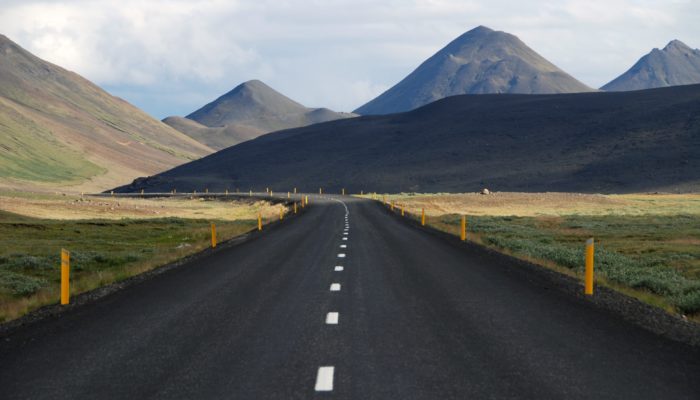 We Are Called to Live Righteously...
Because of the Price Paid for Redemption from Sin
Revelation 1:5
Romans 5:6-8
Hebrews 9:11-14
Because We Were Purified in Our Soul
Romans 6:1-2
Romans 6:15-18
Ephesians 4:17-24
Because of the Power of New Life from Seed in Us
2 Corinthians 5:17-19
John 3:1-7
2 Thessalonians 2:13-15
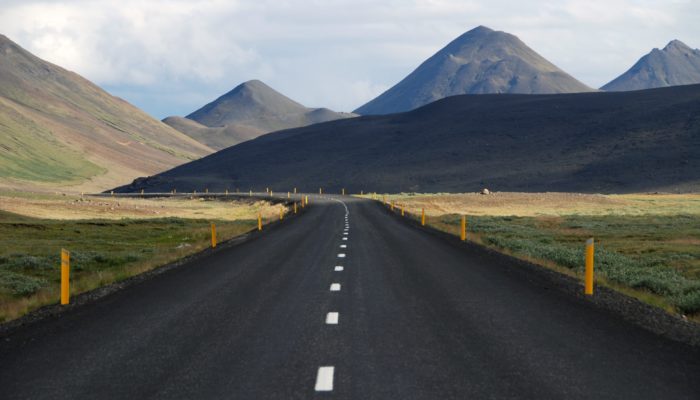 If We Truly Understood...
The Price Paid for Redemption from Sin
The Purification of Our Soul
The Power of a New Life from Seed Within
Why Would We...
Seek to Live as Close to Sin as Possible?
Dress Like the Sinners of the World?
Speak with Words That Imitate the Filth of World?
Be Entertained by Themes Drawn from World?
Decrease Service to God Due to Personal Feelings?